Developing Big Data Analytics Applications with JavaScript and .NET for Windows Azure and Windows
Matt Winkler (@mwinkle)
Principal Program Manager
3-038
What is big?
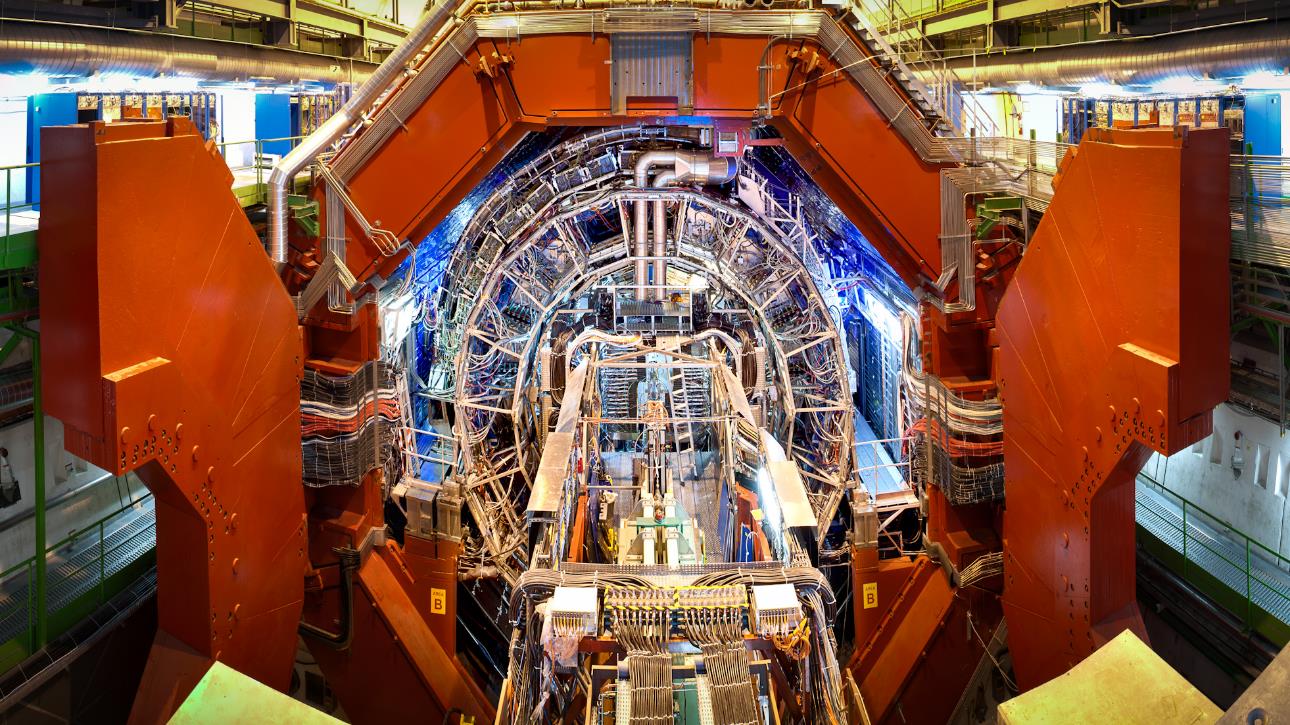 Image courtesy of CERN
The Large Hadron Collider produces 1 PB/sec
But, I don’t have a Large Hadron Collider
But you do have…
Sensors
Clicks
Logs
Transactional records
Call centers
Medical transcriptions
Images
Documents
Signals from social media
Simulations
Systems like Hadoop evolved to extract value from this data, shaped at the 
intersection of physics and economics
Redundant, distributed, scalable storage


Easily distribute the computation
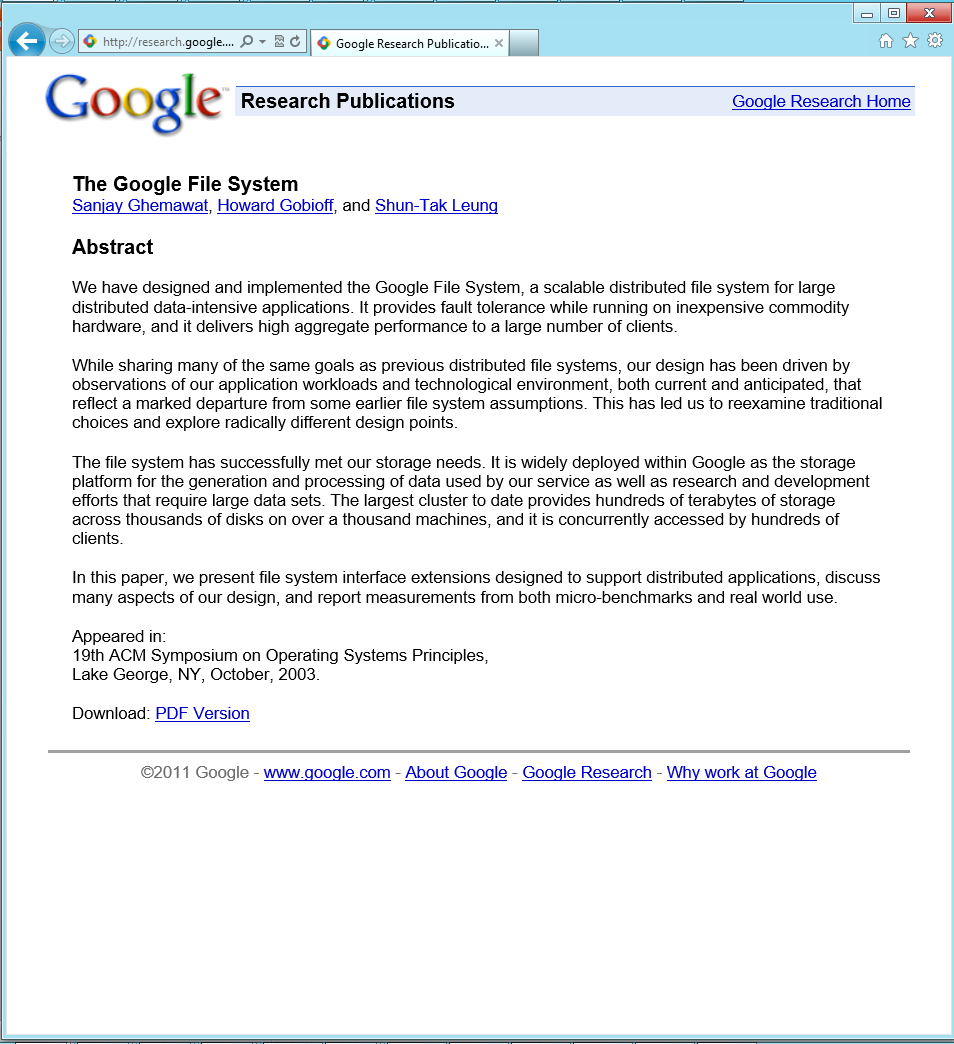 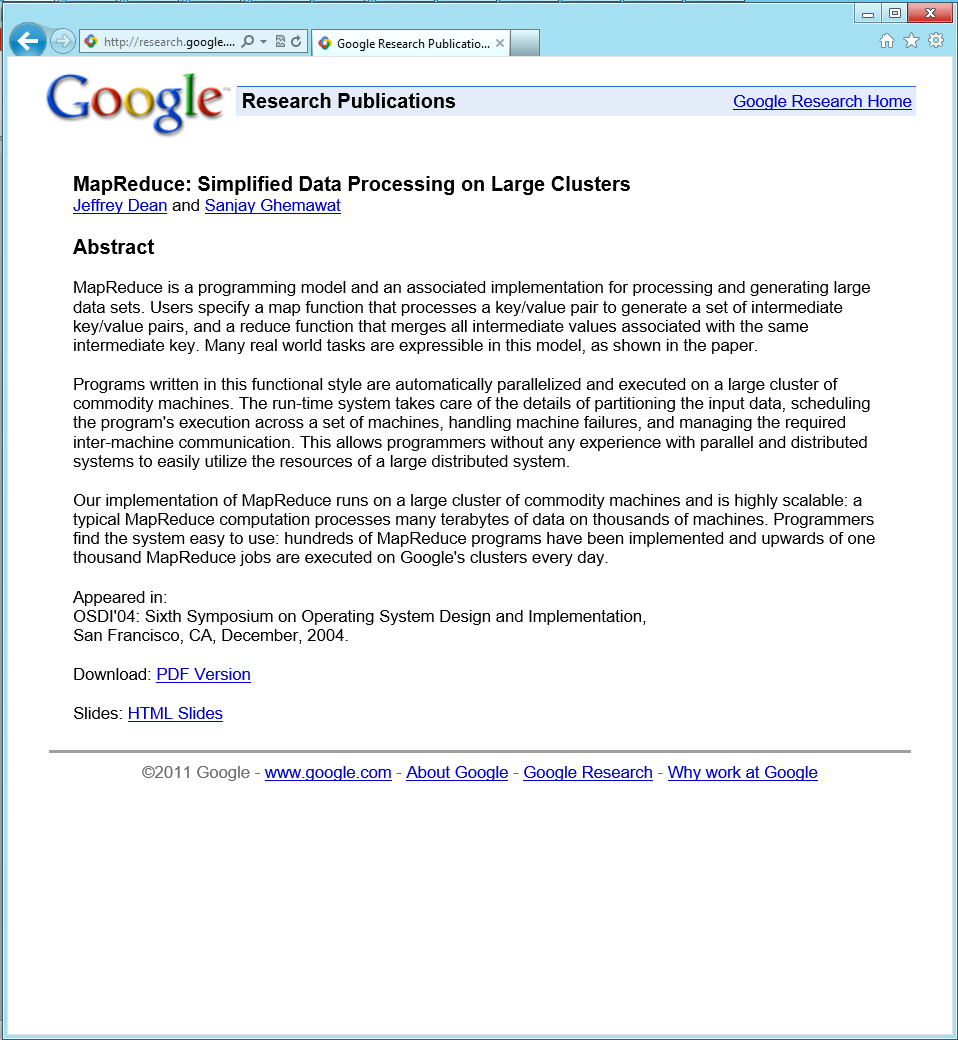 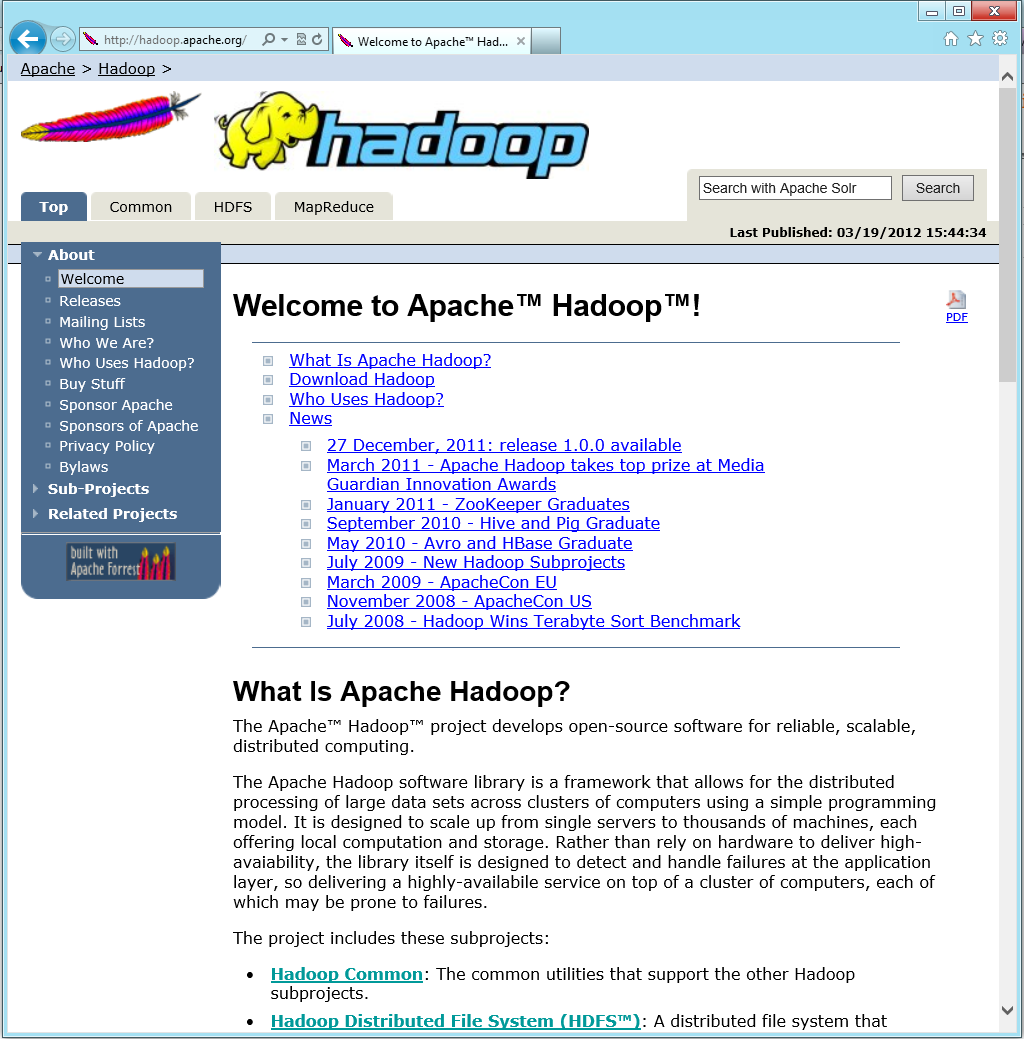 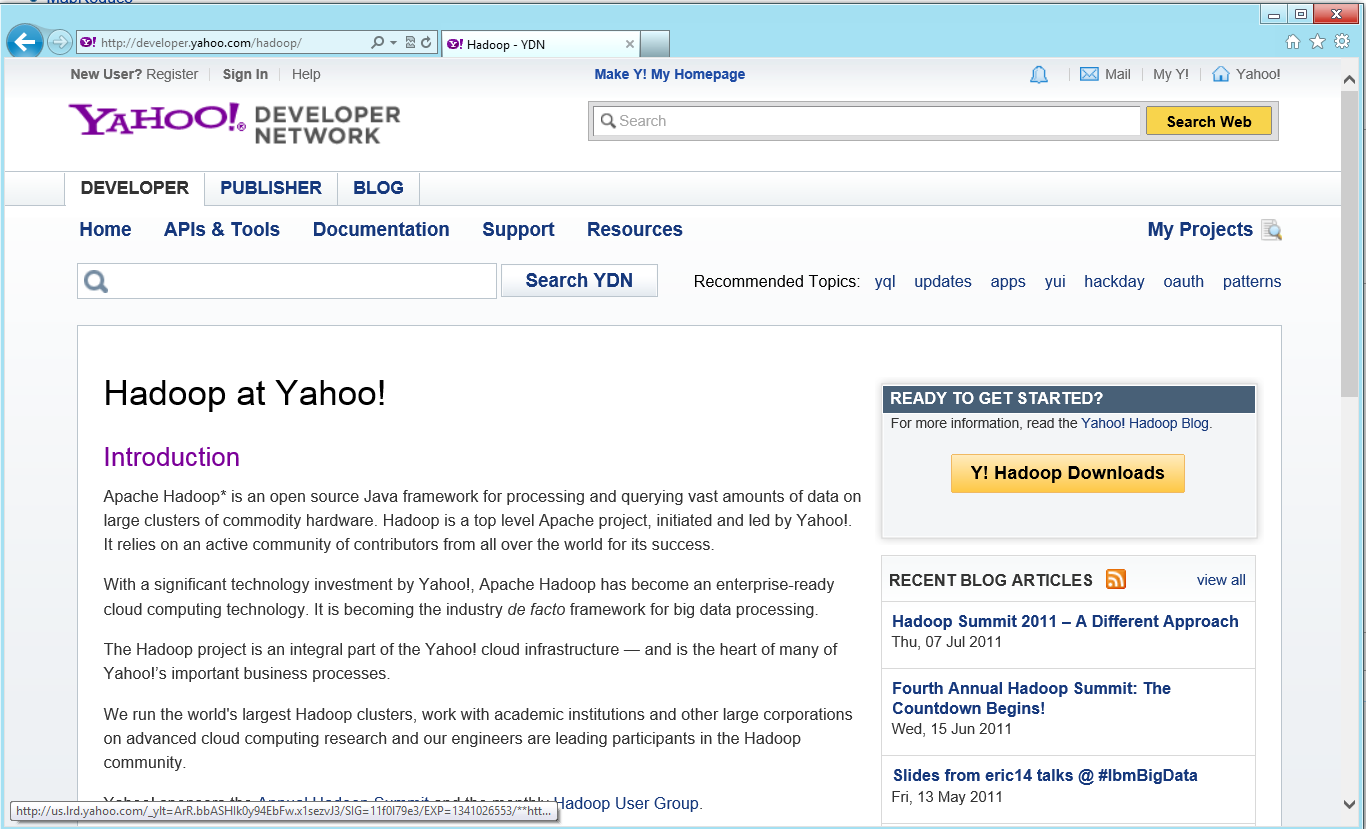 Getting Started with HDInsight on Azure and Windows
Introduction to Map/Reduce
In Practice, WordCount
The quick brown fox jumps over the lazy dog
Functionally
Map f(k1,v1)  list(k2,v2)
Map
Reduce f(k2, list(v2))  (k2, v3)
(the,1) (quick,1), (brown,1), (fox,1), (jumps,2) (over,1), (the,1),(lazy,1),(dog,1)
In Code
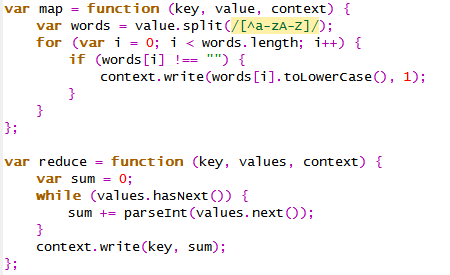 Shuffle
(the,(1,1)) (quick,1), (brown,1), (fox,1),(jumps,1) (over,1),(lazy,1),(dog,1)
Reduce
(the,2) (quick,1), (brown,1), (fox,1), (jumps,1),(over,1), (lazy,1),(dog,1)
Then, scale to TB/PB of data over 10’s, 100’s or 1000’s of nodes
Map/Reduce in JavaScript
Map/Reduce in .NET
What’s After Wordcount?
Reverse indexing
Distributed data cleansing
Data transformation
Machine learning algorithms
Traditional analytics
Predictive analytics
Recommended Reading: Data-Intensive Text Processing with MapReduce
Hive, Like SQL, Just Bigger
You write
Hive Compiles
Hadoop Executes
SELECT 
	airlinelocal.Origin,
	airlinelocal.Dest, 
	airlinelocal.Carrier, 
	AVG(averagearrivaldelay – 
		airlinelocal.ArrDelayMinutes) 
		as AvgDiffFromAverage
FROM 
	airlinelocal 
JOIN 
	reallybadroutes 
ON 
	(airlinelocal.Origin = reallybadroutes.Origin AND 
	airlinelocal.Dest = reallybadroutes.Dest) 
GROUP BY 
	airlinelocal.Origin, 
	airlinelocal.Dest, 
	airlinelocal.Carrier 
ORDER By 
	AvgDiffFromAverage DESC
Hive M/R Filter
Hive M/R Join
Hive M/R Aggregate
Hive M/R Order
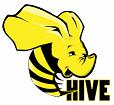 HiveLINQ To Hive
Easy to get startedWrite Hadoop jobs in the language of your choiceUse your tools to process big data
Resources
Microsoft Big Data
Azure HDInsight
.NET SDK For Hadoop
Please submit session evals on the Build Windows 8 App or at http://aka.ms/BuildSessions
Resources
Follow us on Twitter @WindowsAzure
Get Started: www.windowsazure.com/build
Please submit session evals on the Build Windows 8 App or at http://aka.ms/BuildSessions
Appendix beyond this